My erasmus experiences
Denisa Stavinohová
What my erasmus gave me?
My boyfriend
New friends from around the world   
Better english
Greater confidence
Known new places/explored new countries
Pushed me to be more brave
Absolutely love to travel

The best semesters of my study!
One of the best time of my life!
Erasmus in Slovenia
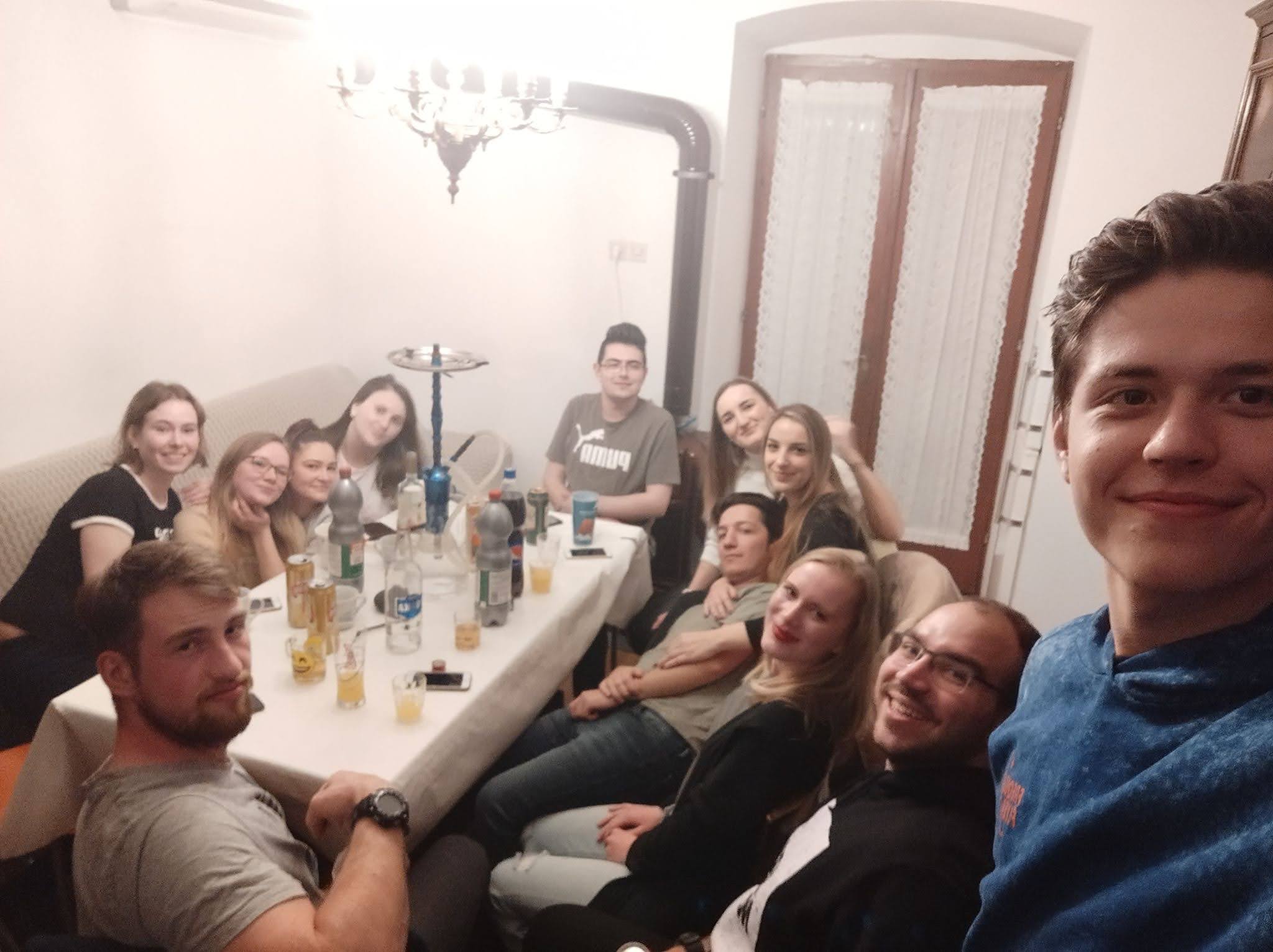 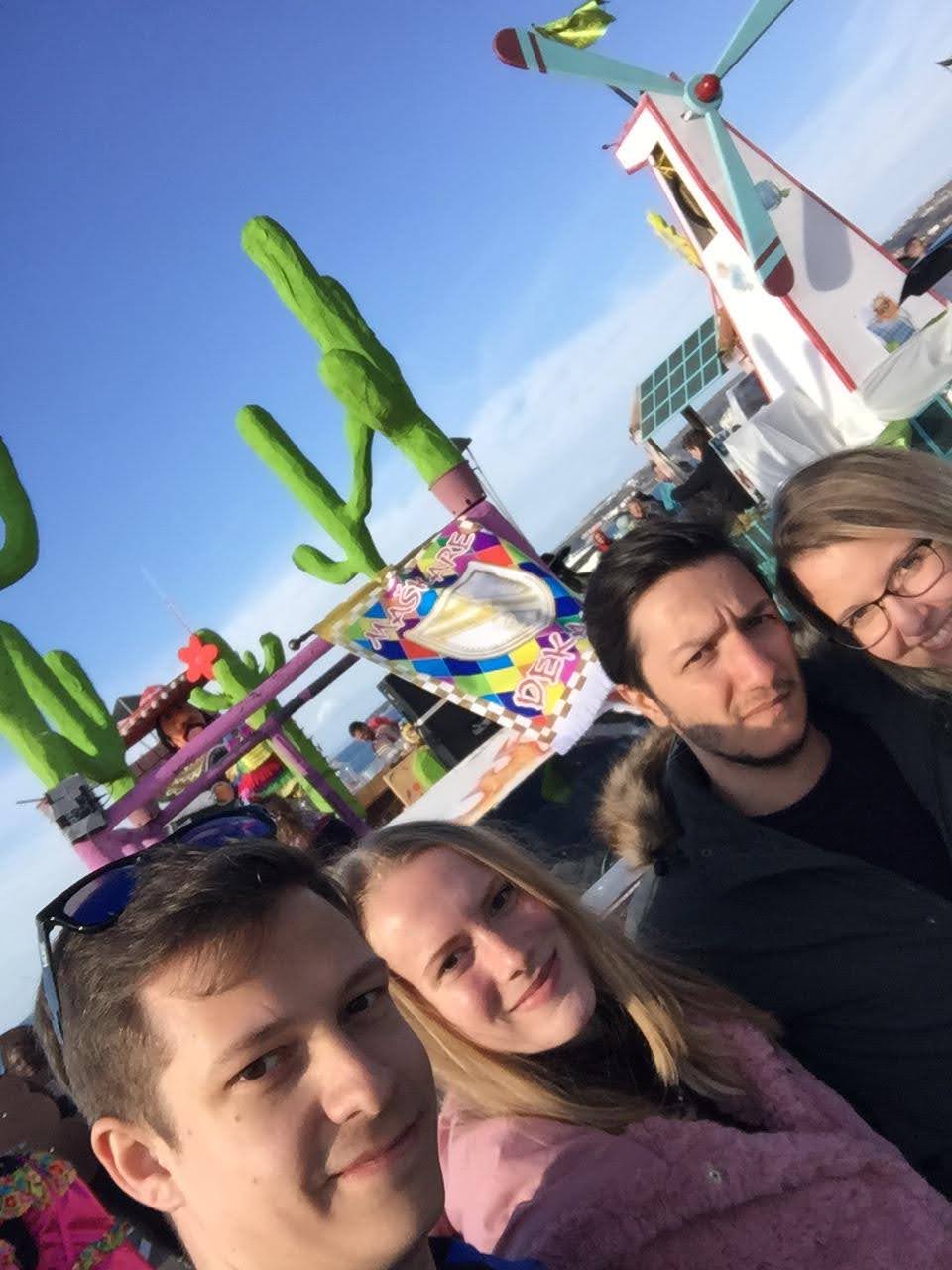 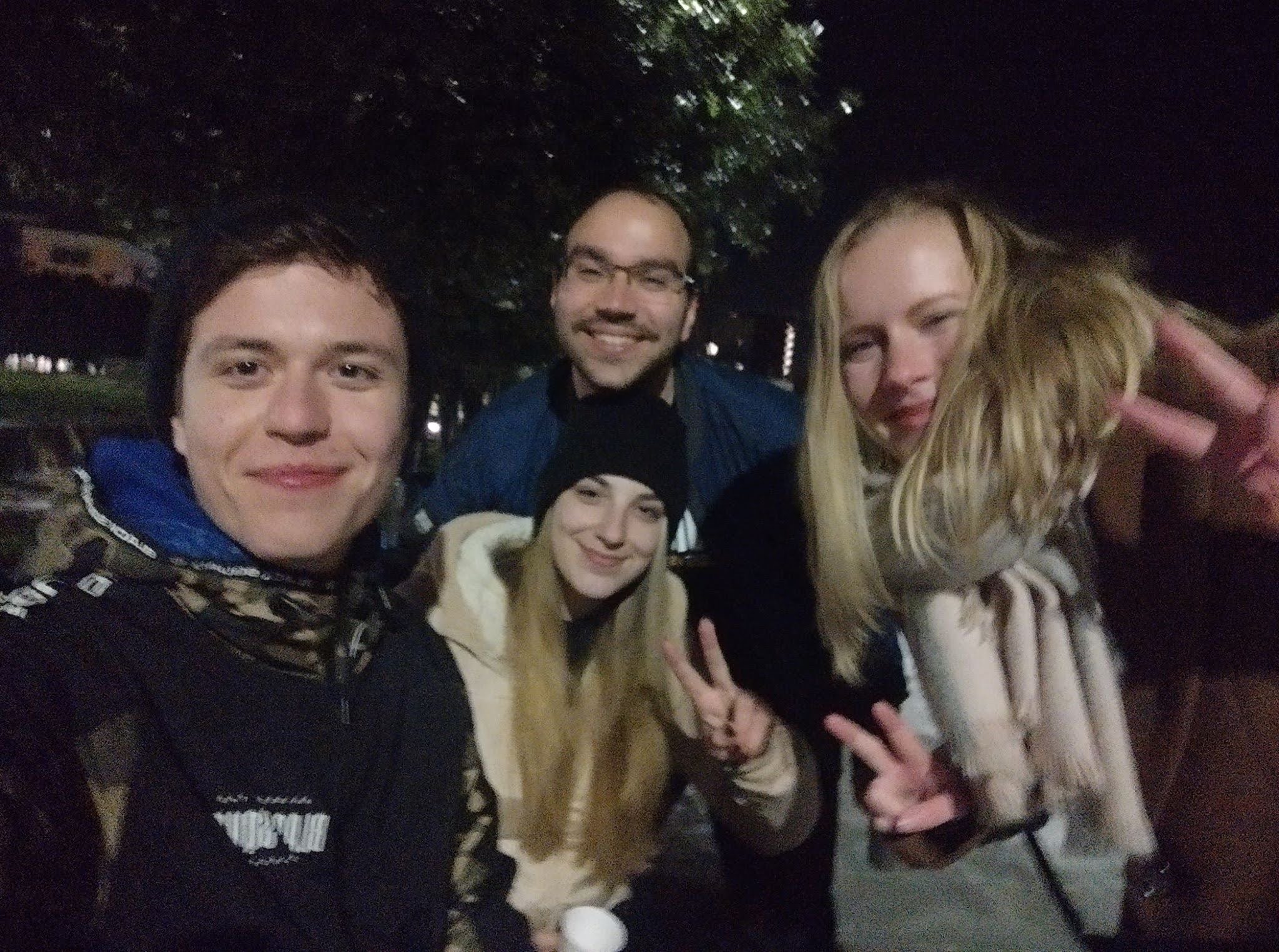 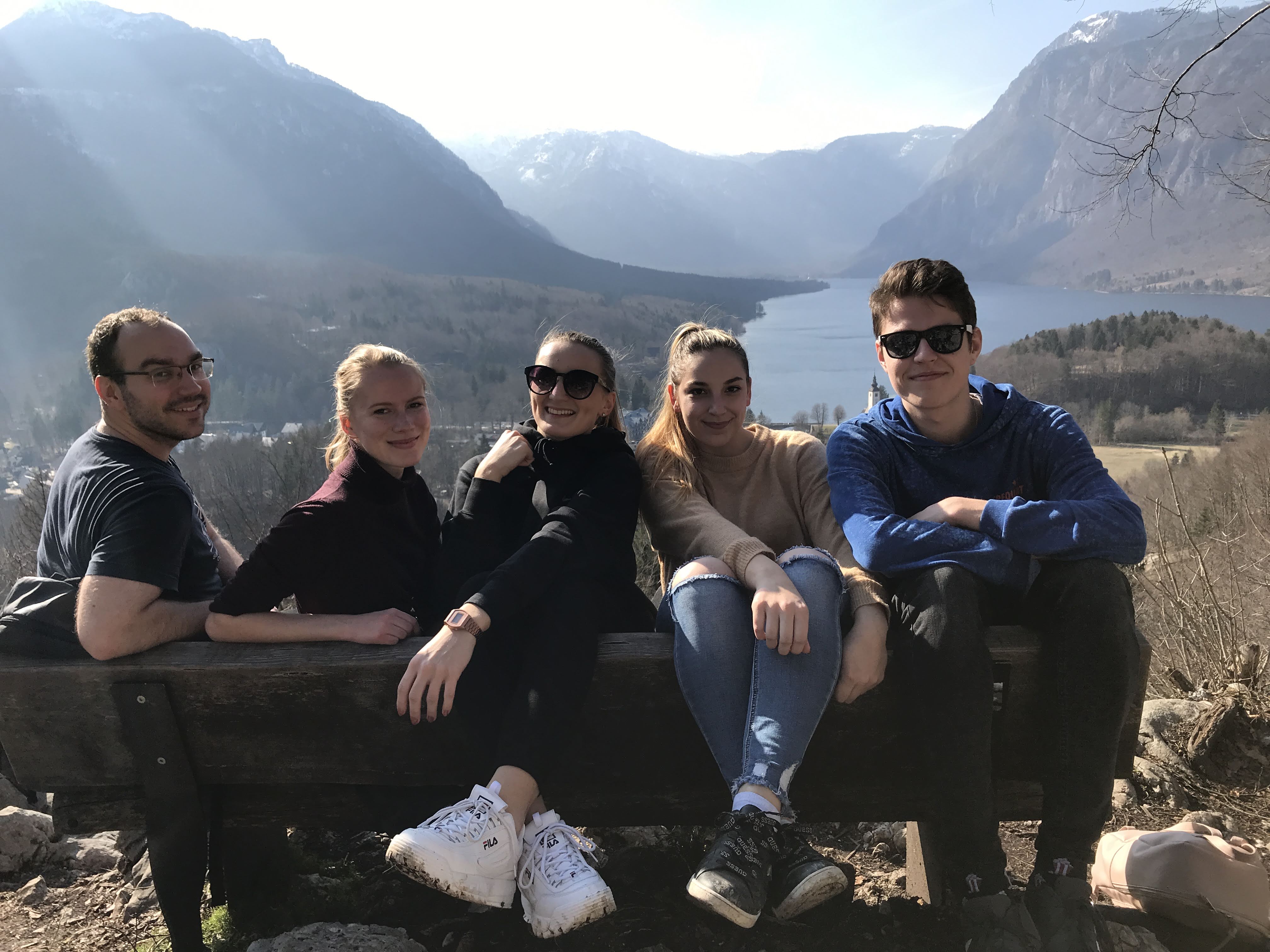 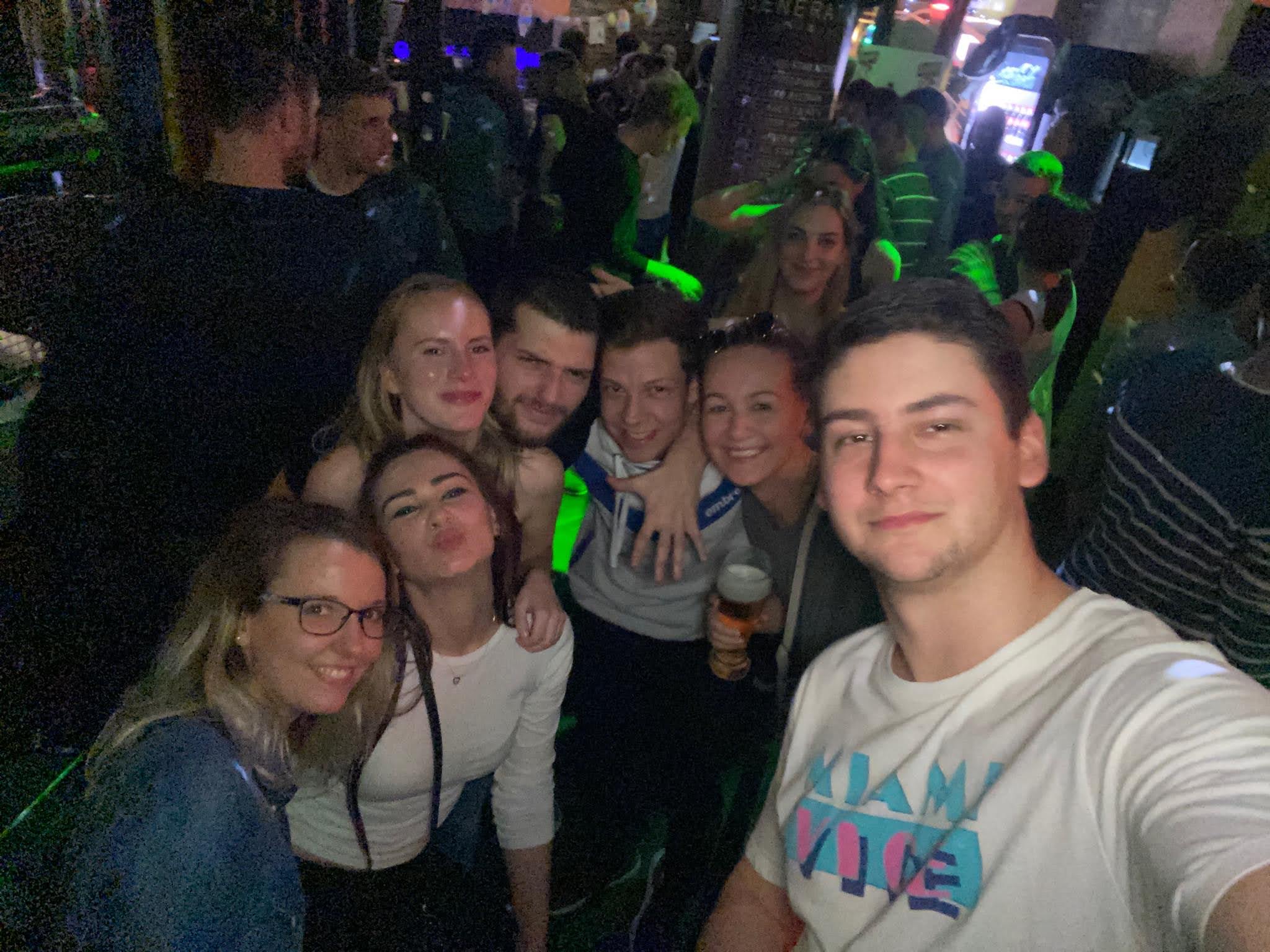 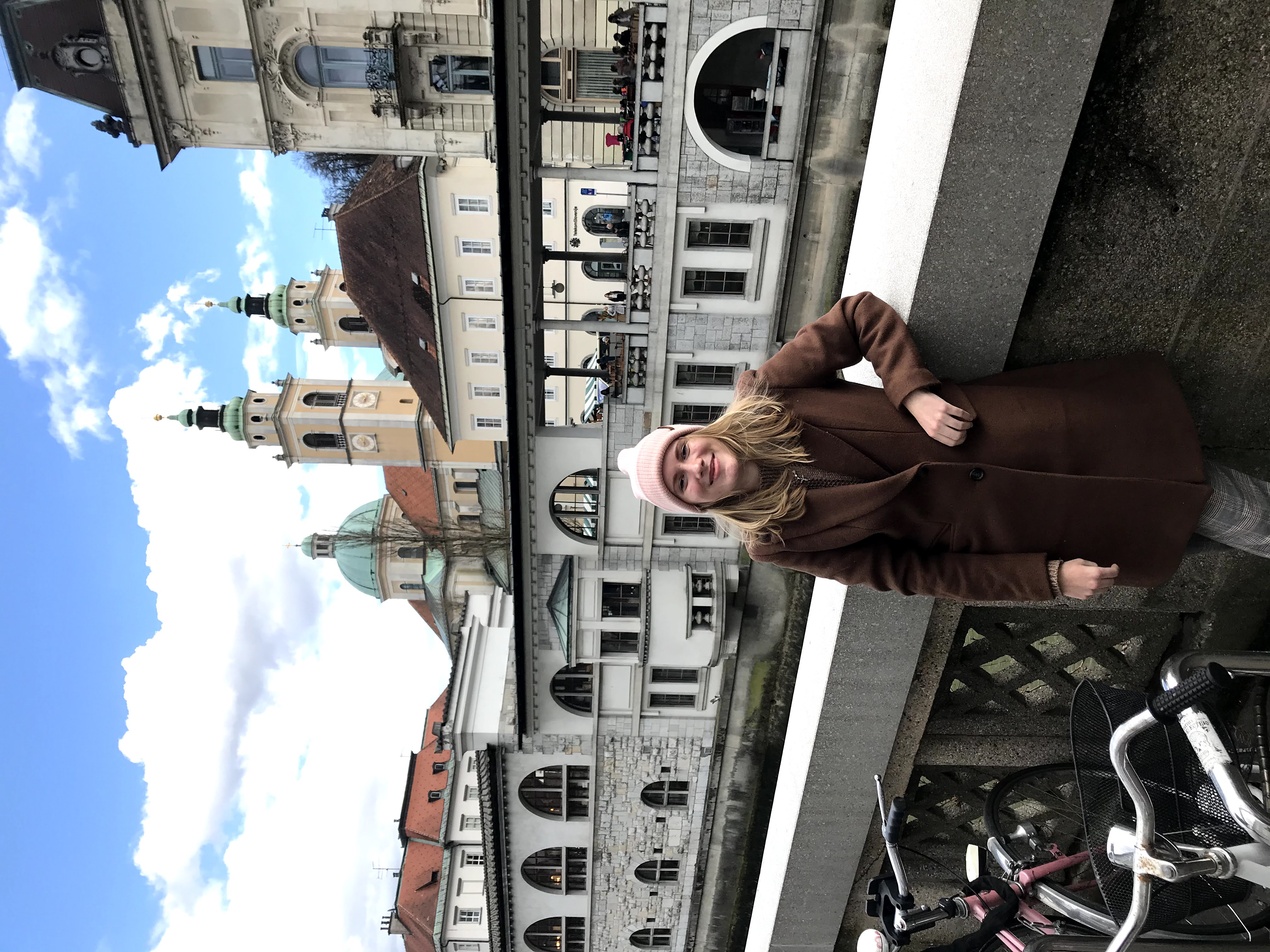 Erasmus in Poland
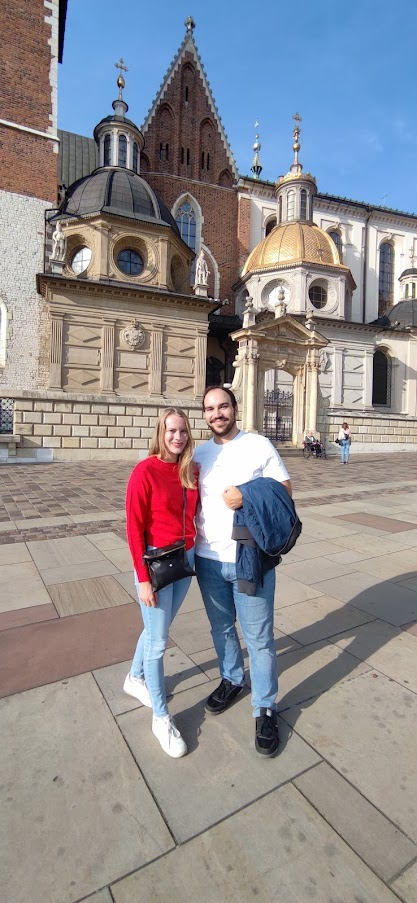 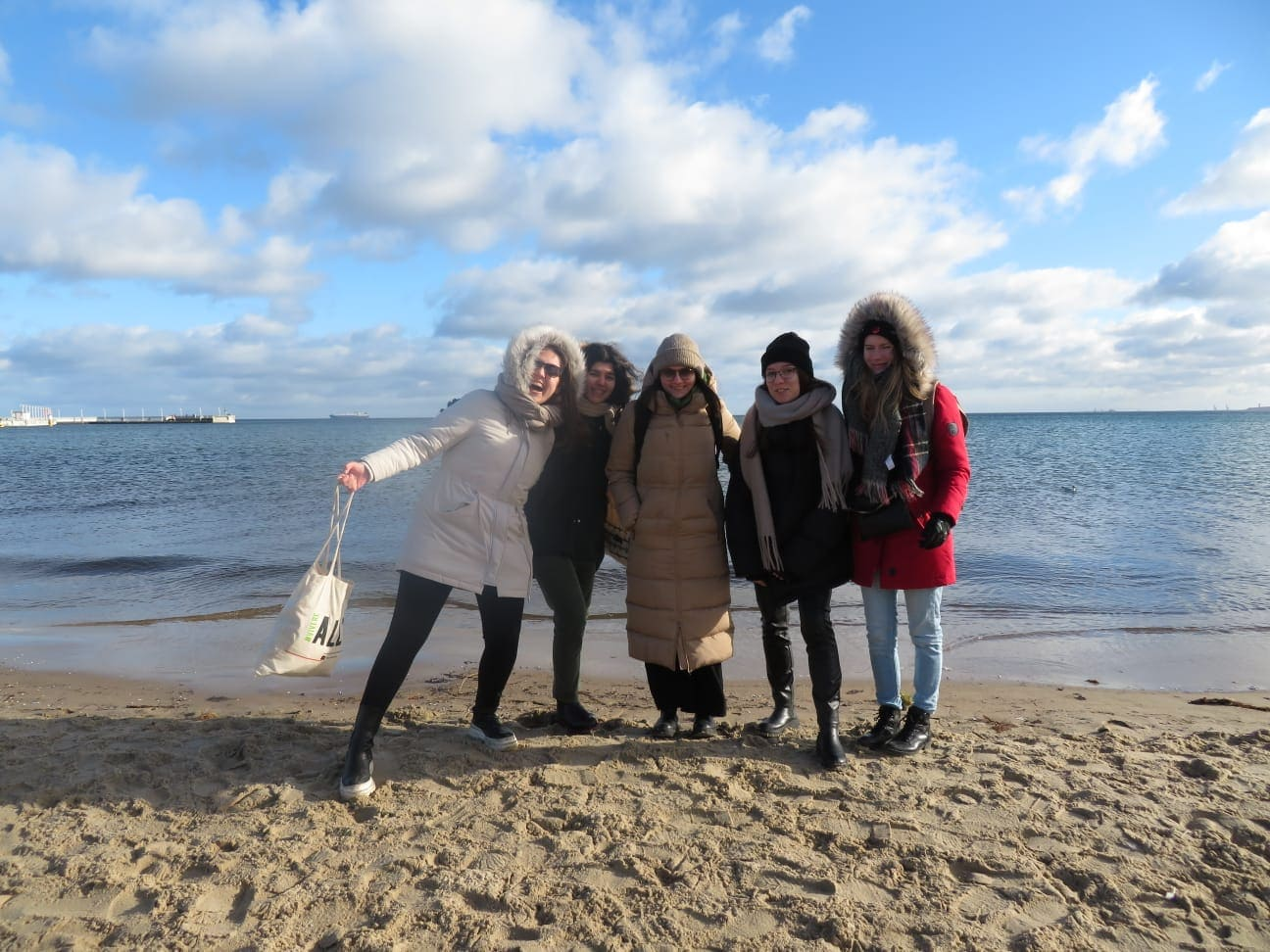 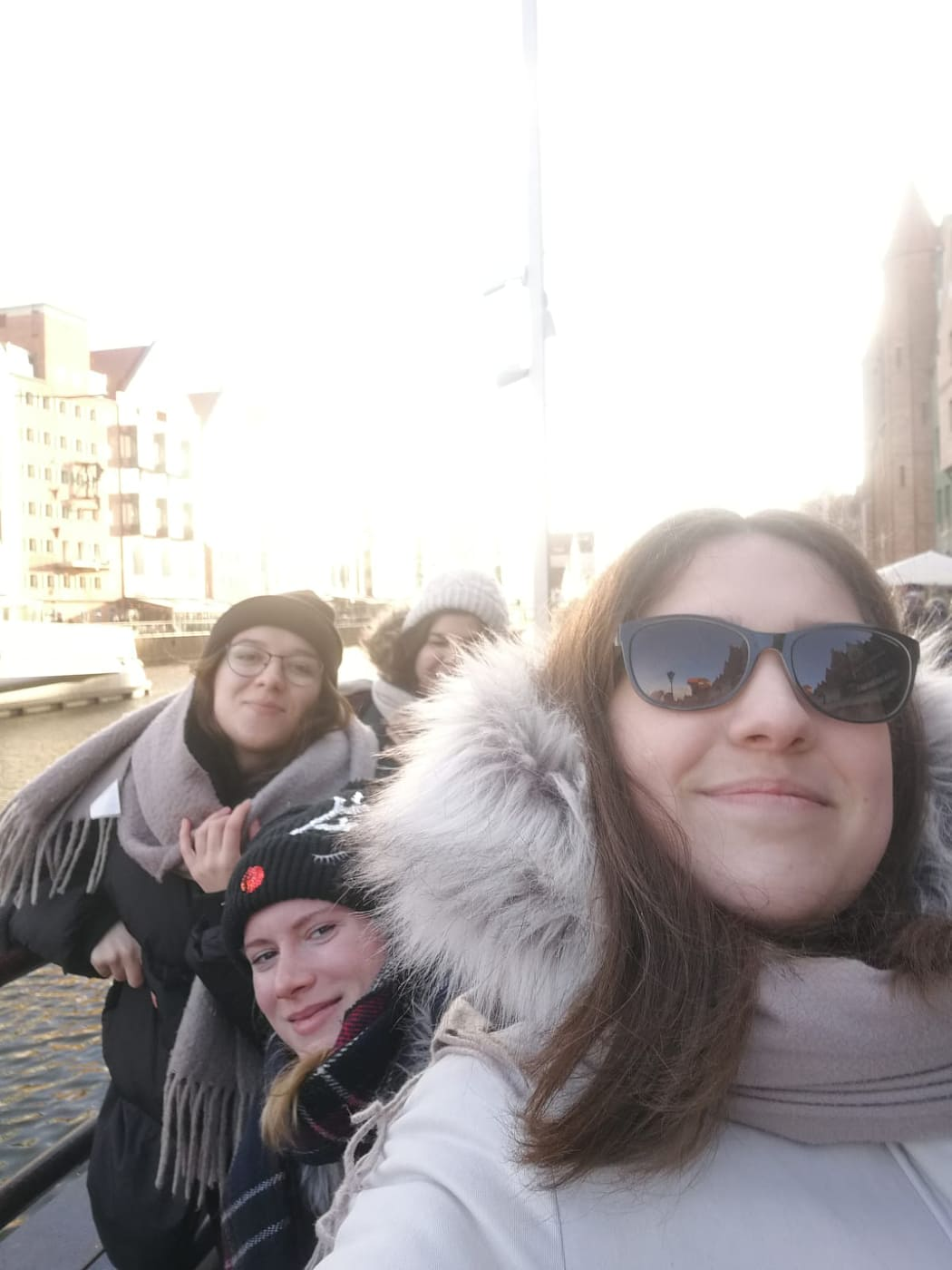 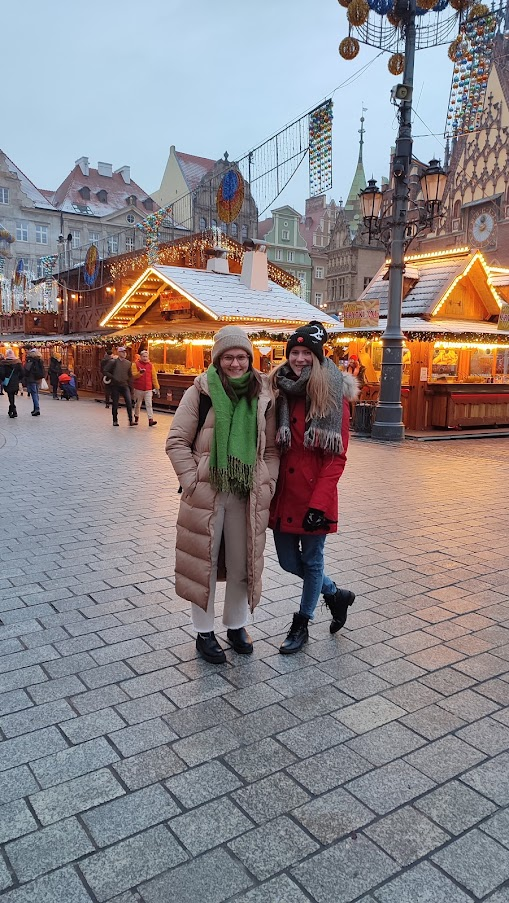 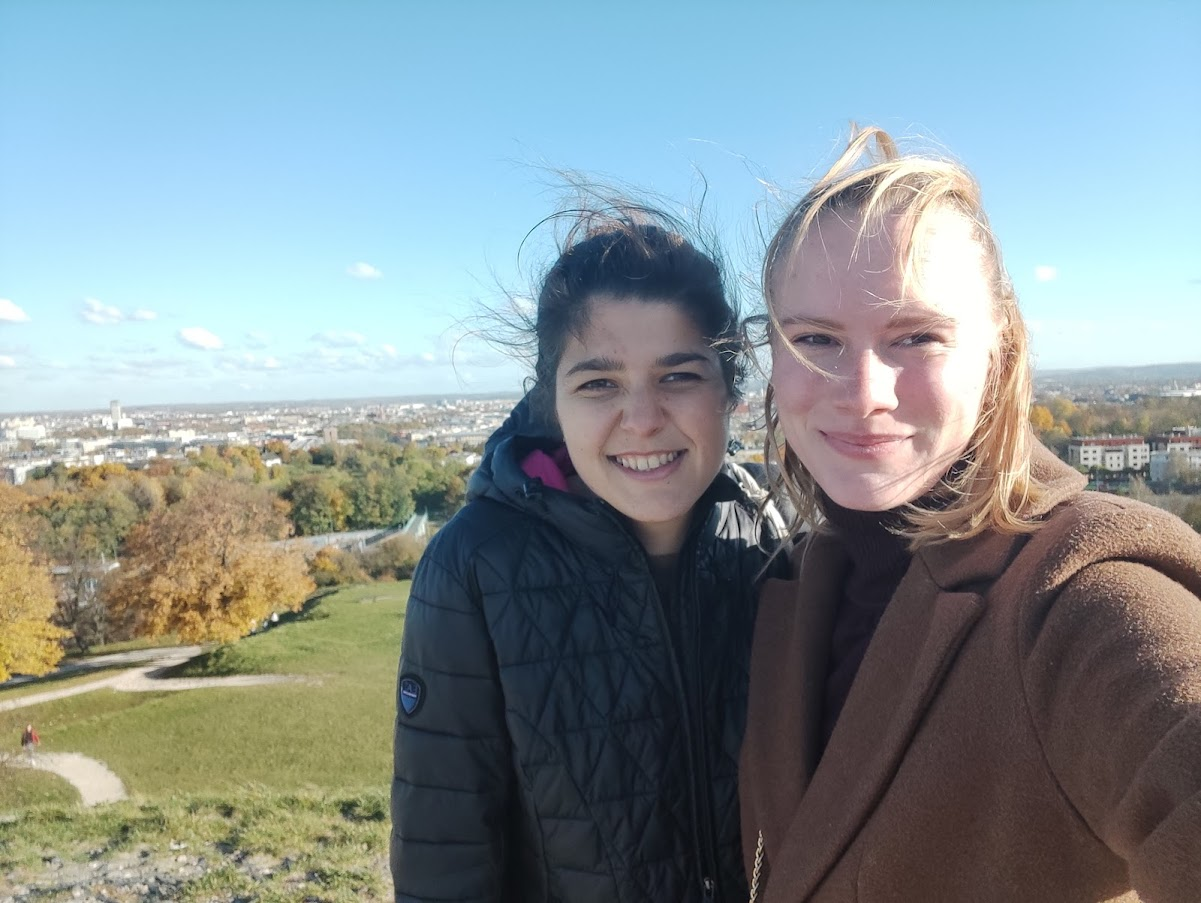 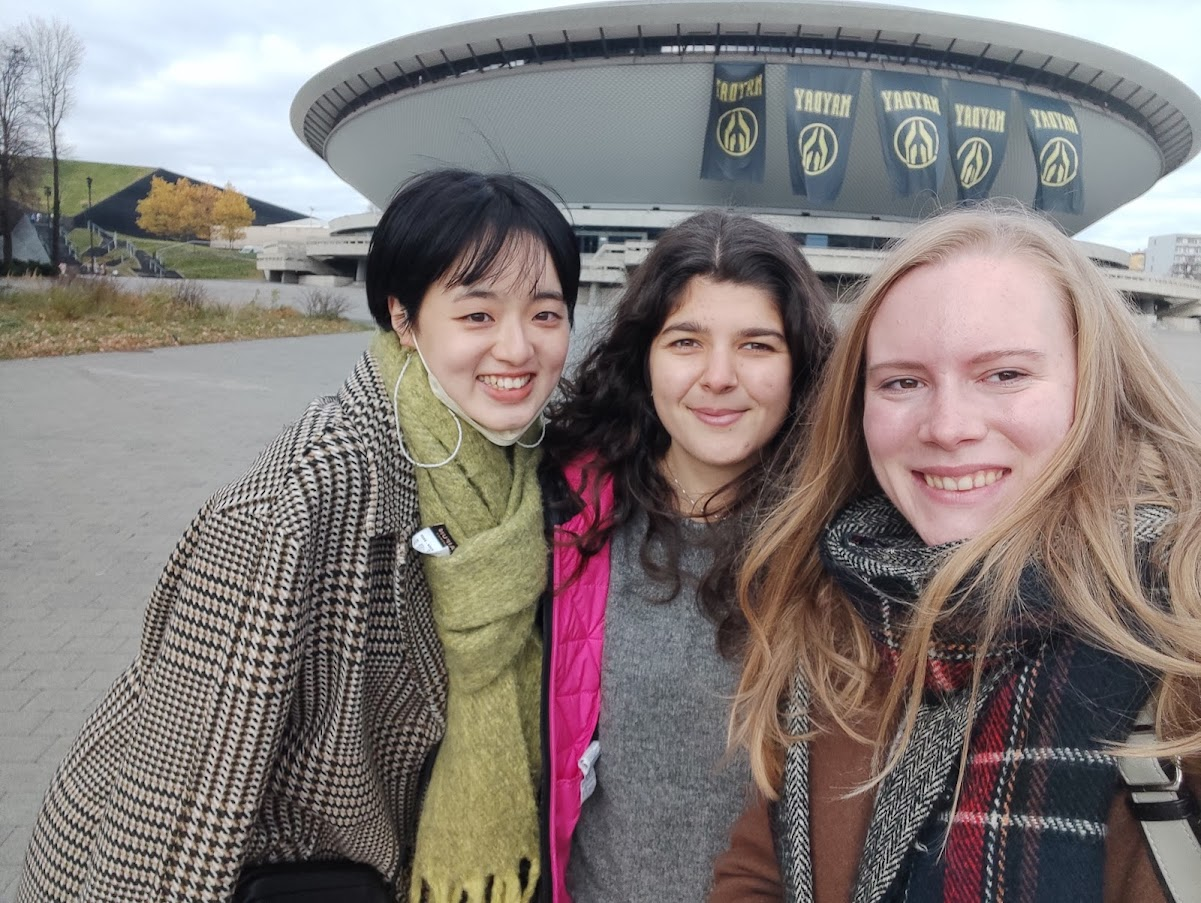 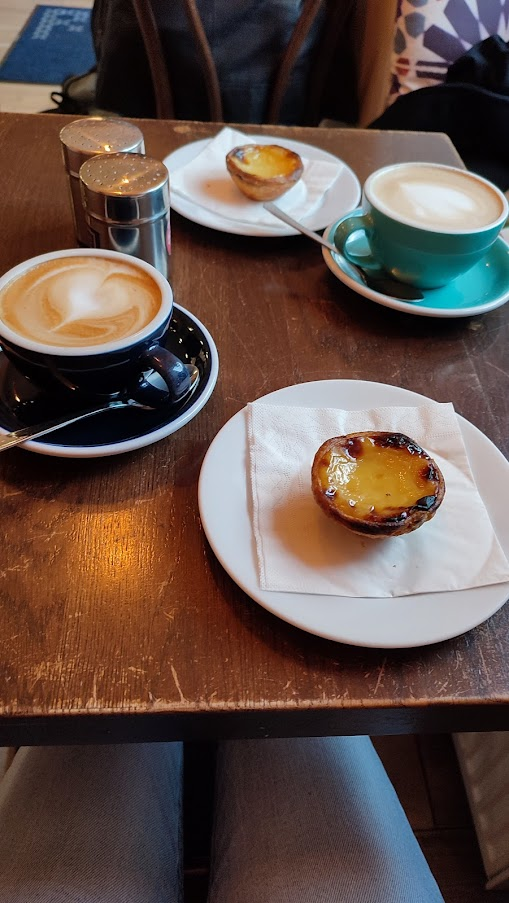 Krakow
Student city – first time when I lived long time in the city
Libraries, internet cafe – for study
Bars, board game bars, cafes, museums, galleries, jazz clubs, parks, 
   monumets
hockey, football
Jewish part of city - Kazimierz
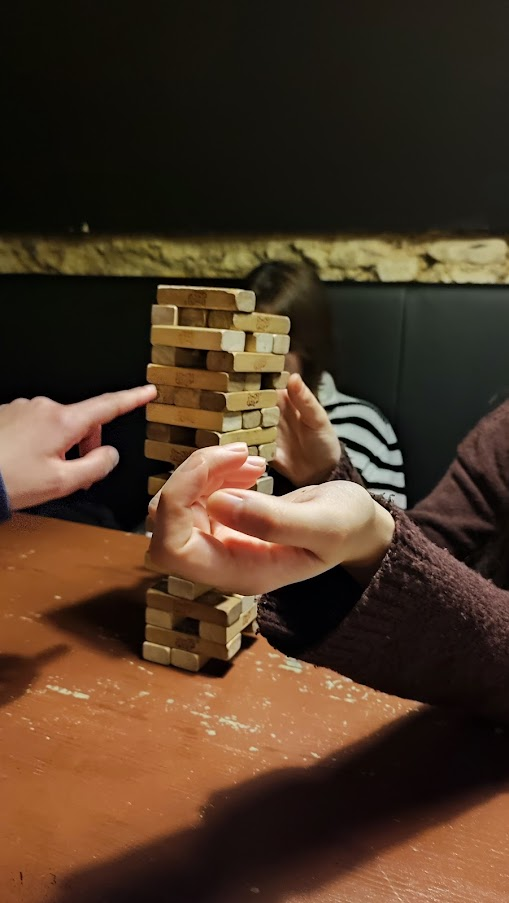 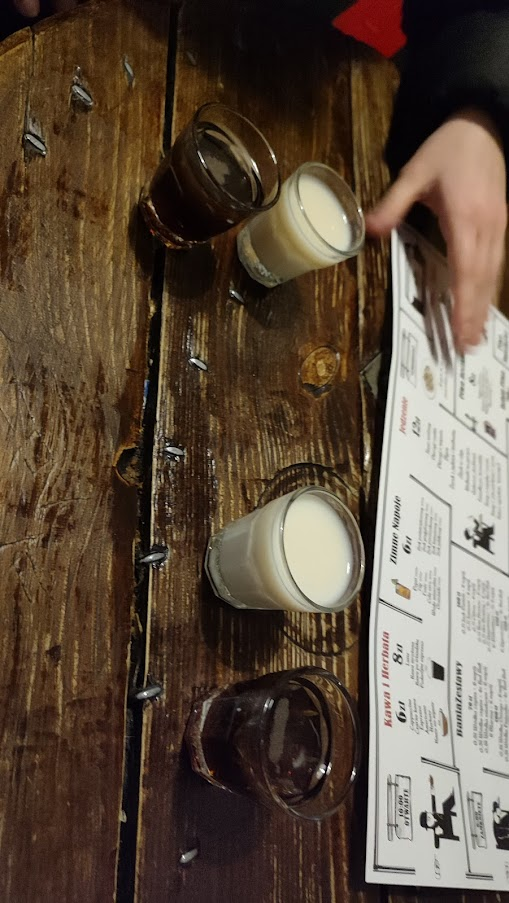 Jagiellonian university in Krakow
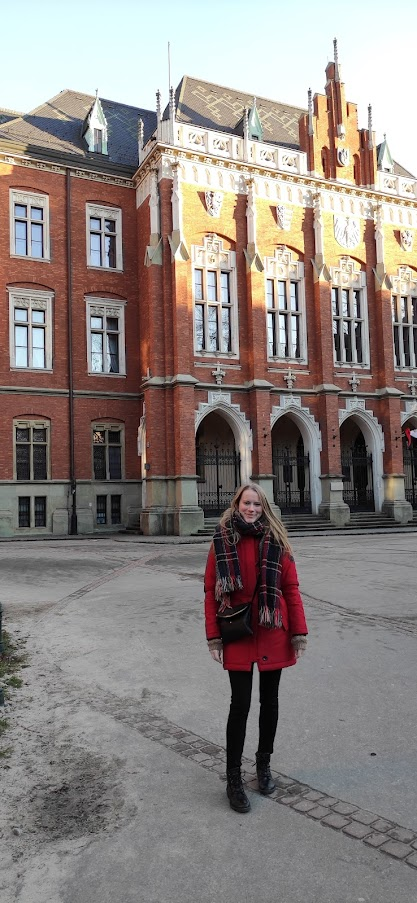 The oldest univerzity in europe
1.10.2021 – 24.2.2022
Almost full-time teaching
USOS web
International office
Courses
Registration to the courses
Can choose the courses from all faculties
My courses/my schedule
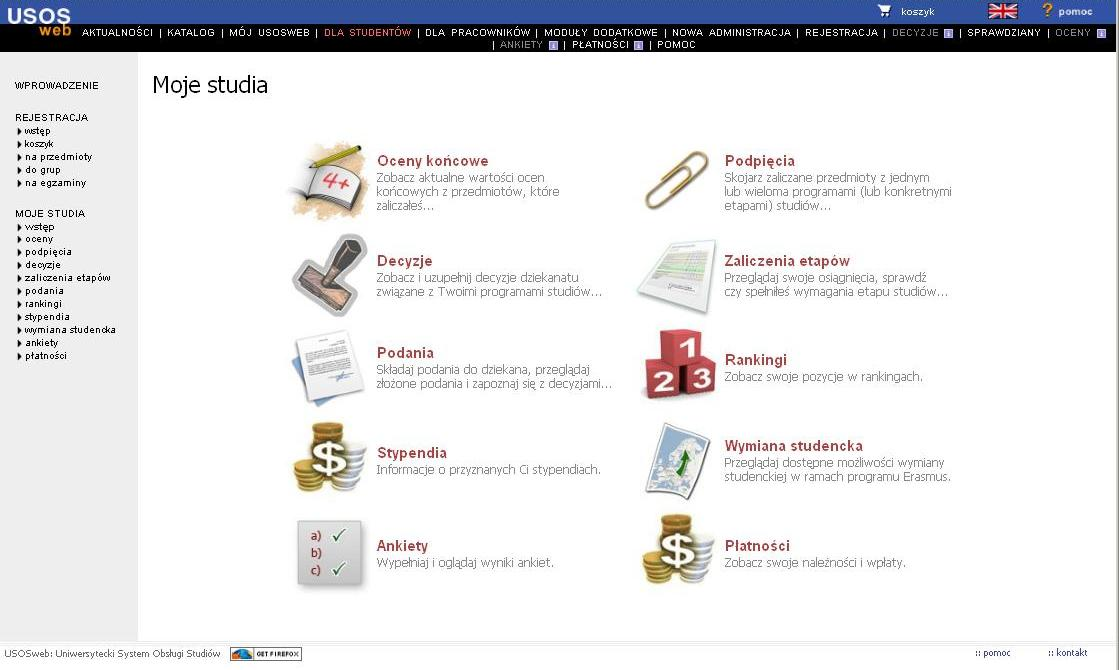 Accomodation
Dormitories : around 120 eur
Room in a private flat: around 200 – 280 eur

I suggest start to look fot the accomodation soon
ESN – Erasmus student network
Orientation week
Trips
Parties
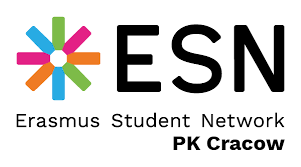 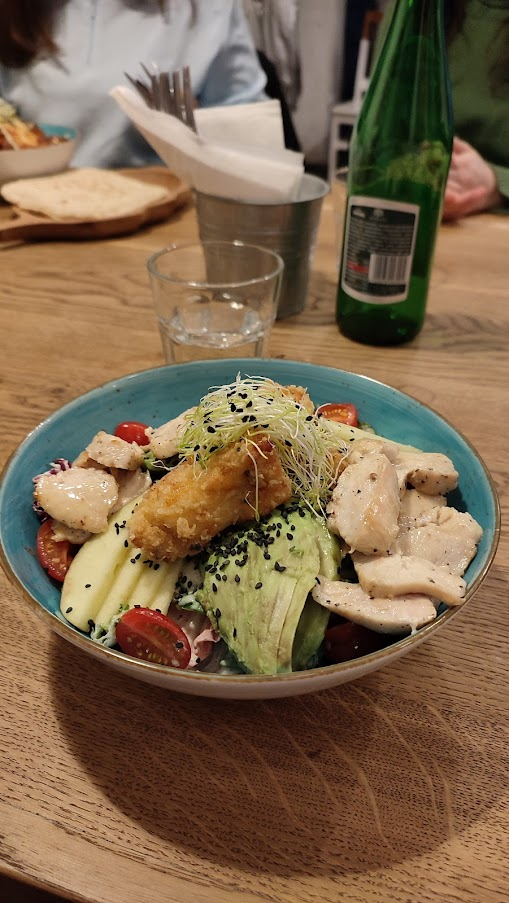 Food
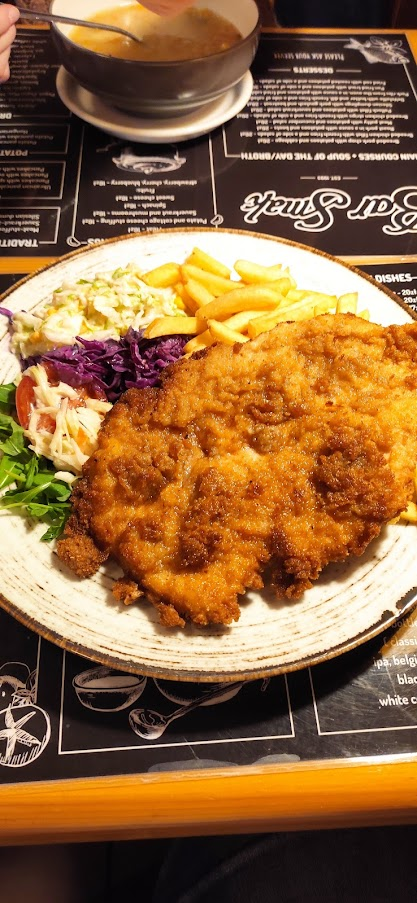 Milky bar – like student canteen
Bar Smak, Chimera
Hamsa restaurant 
Zapiekanky
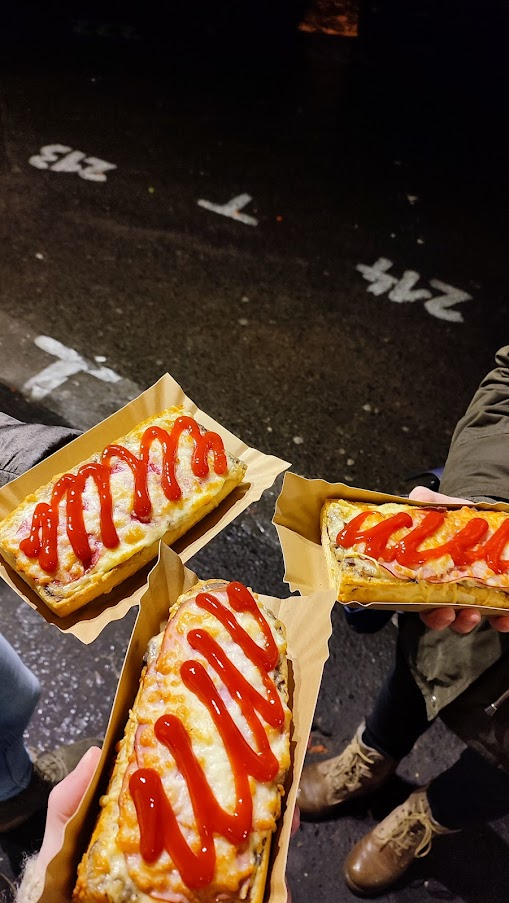 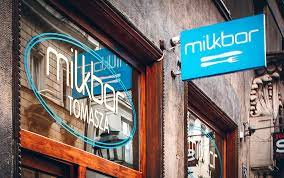 Interesting places in Poland
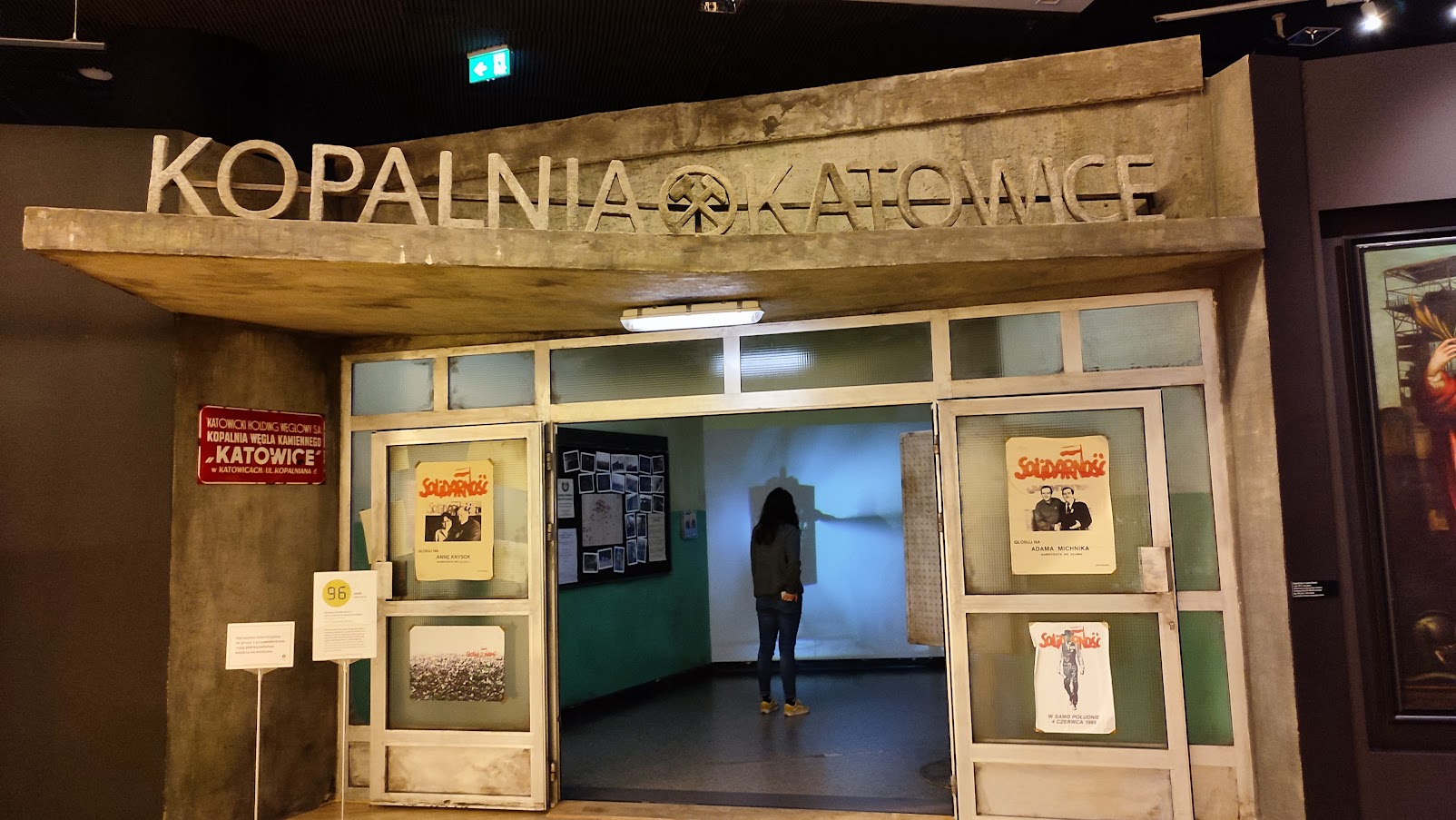 Katowice
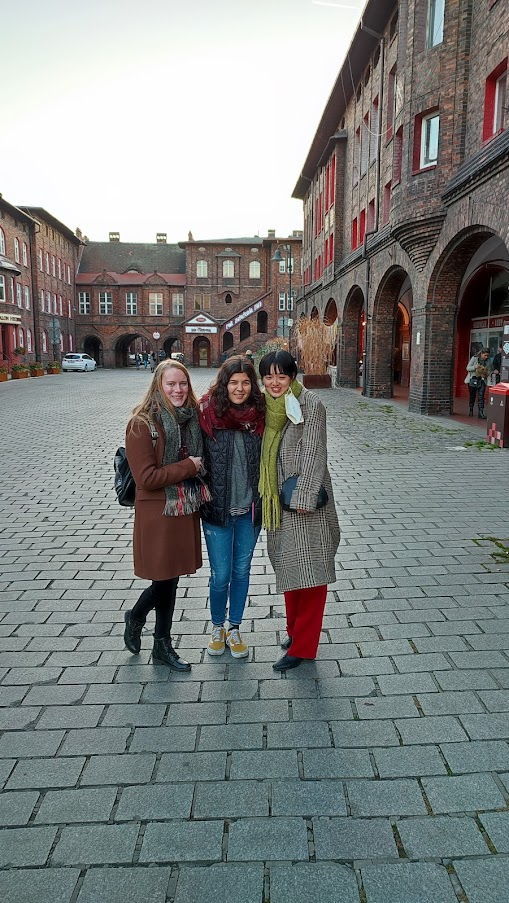 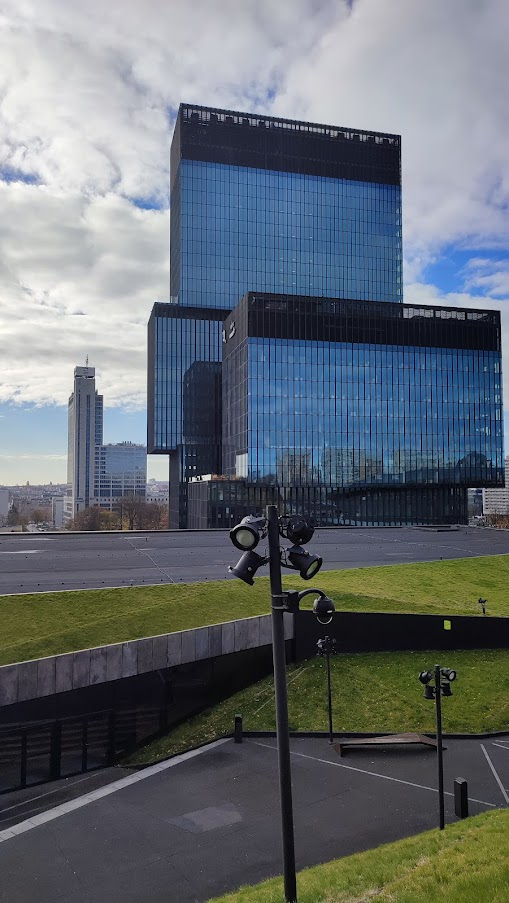 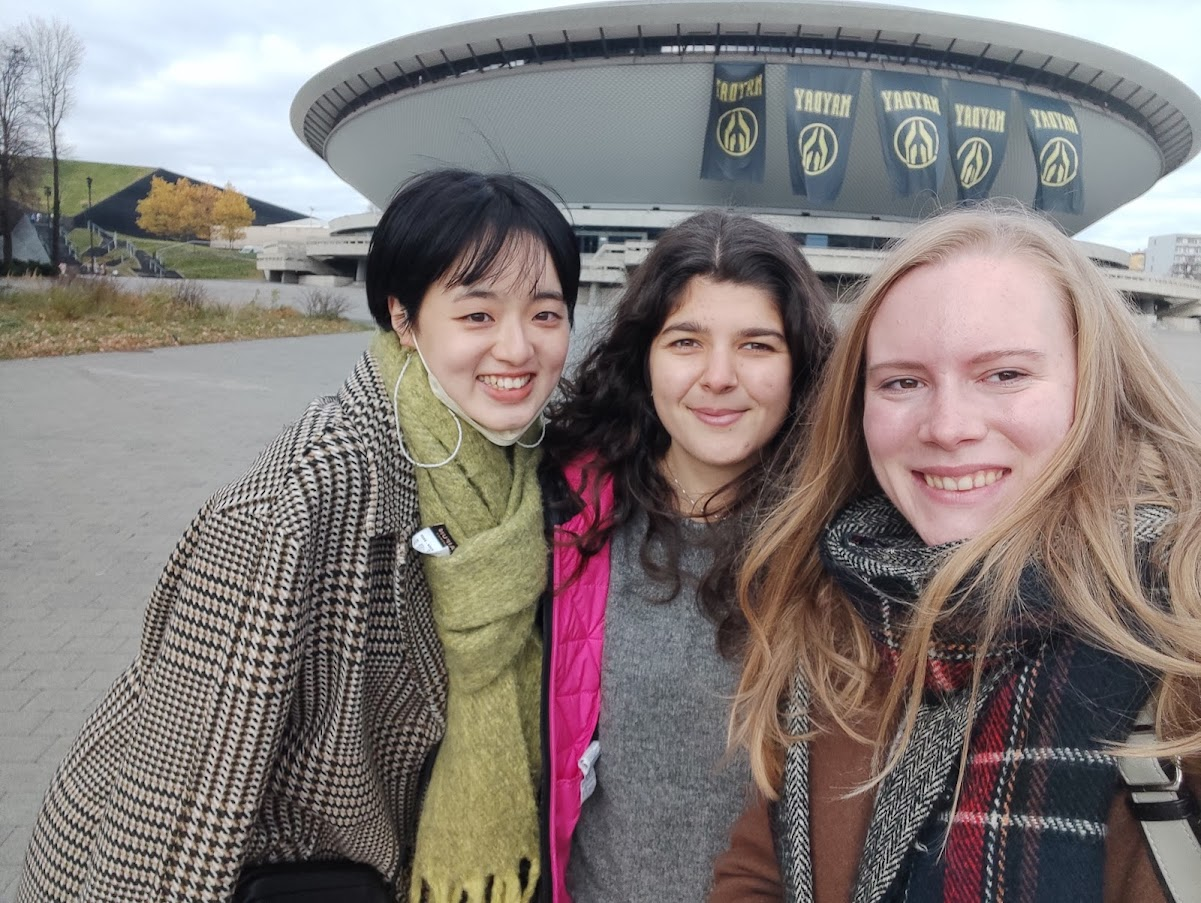 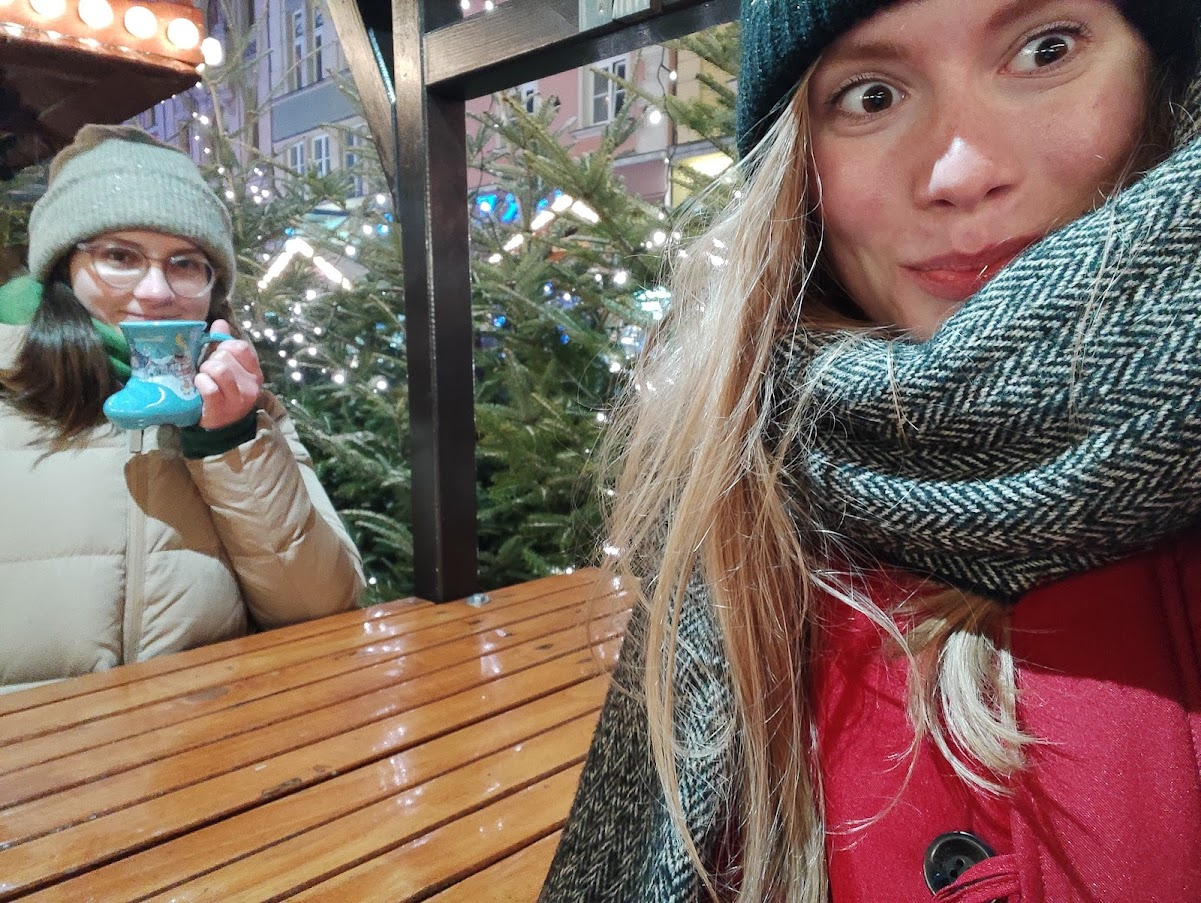 Wroclaw
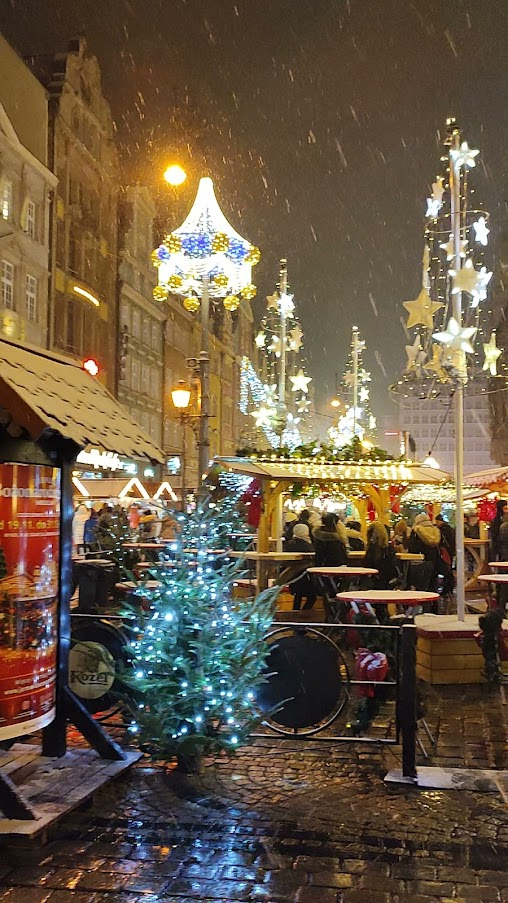 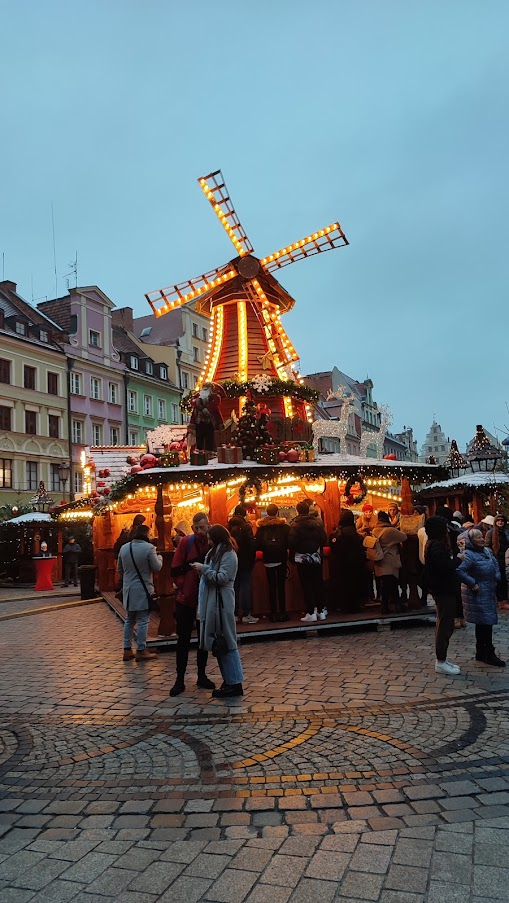 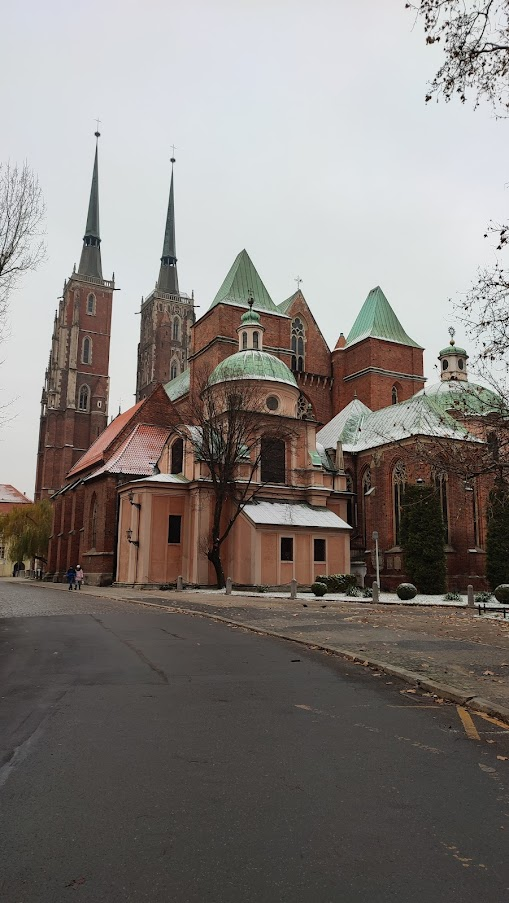 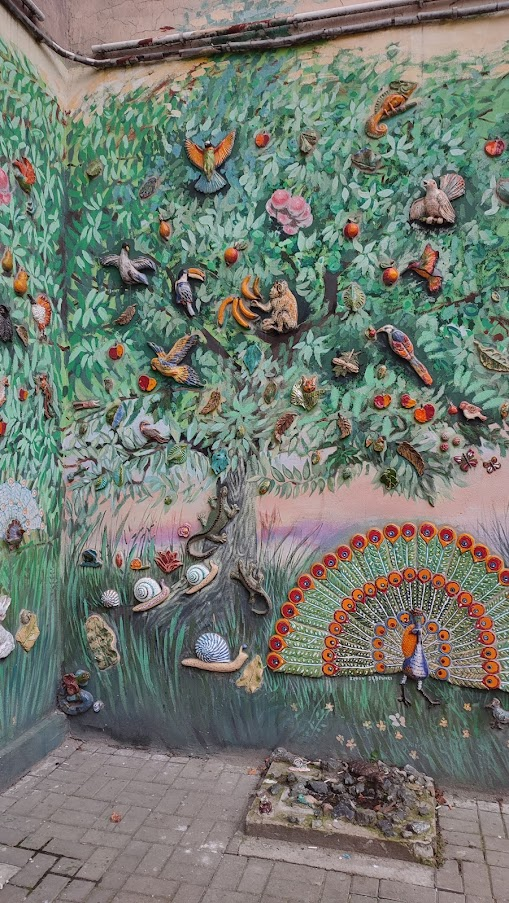 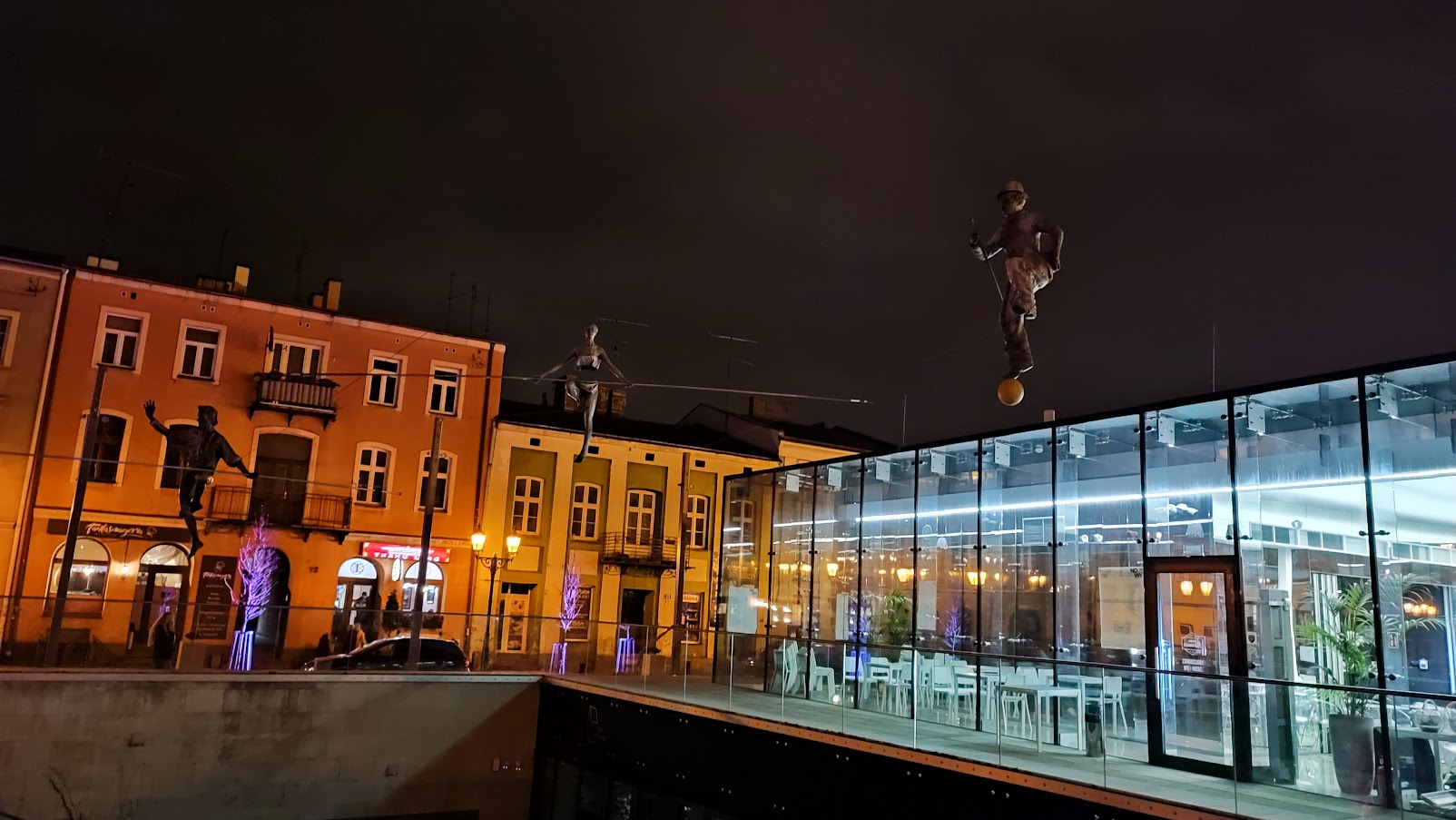 Czestochova
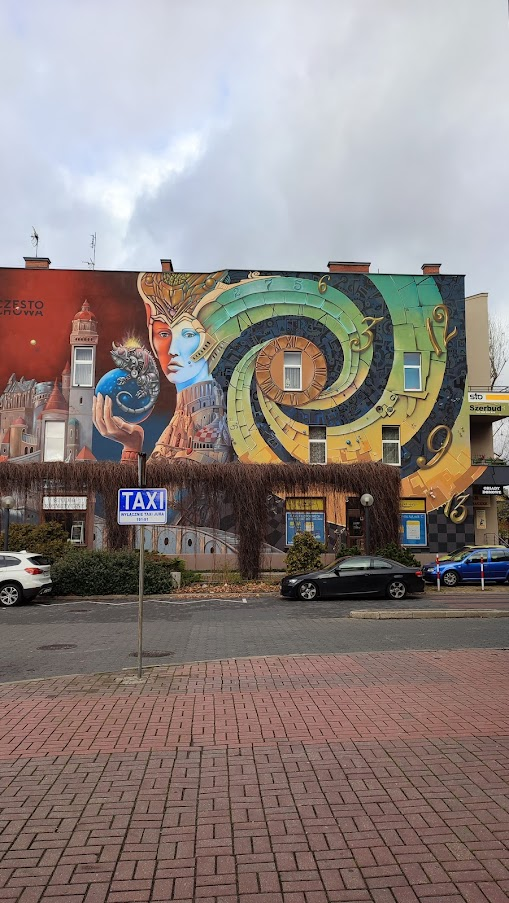 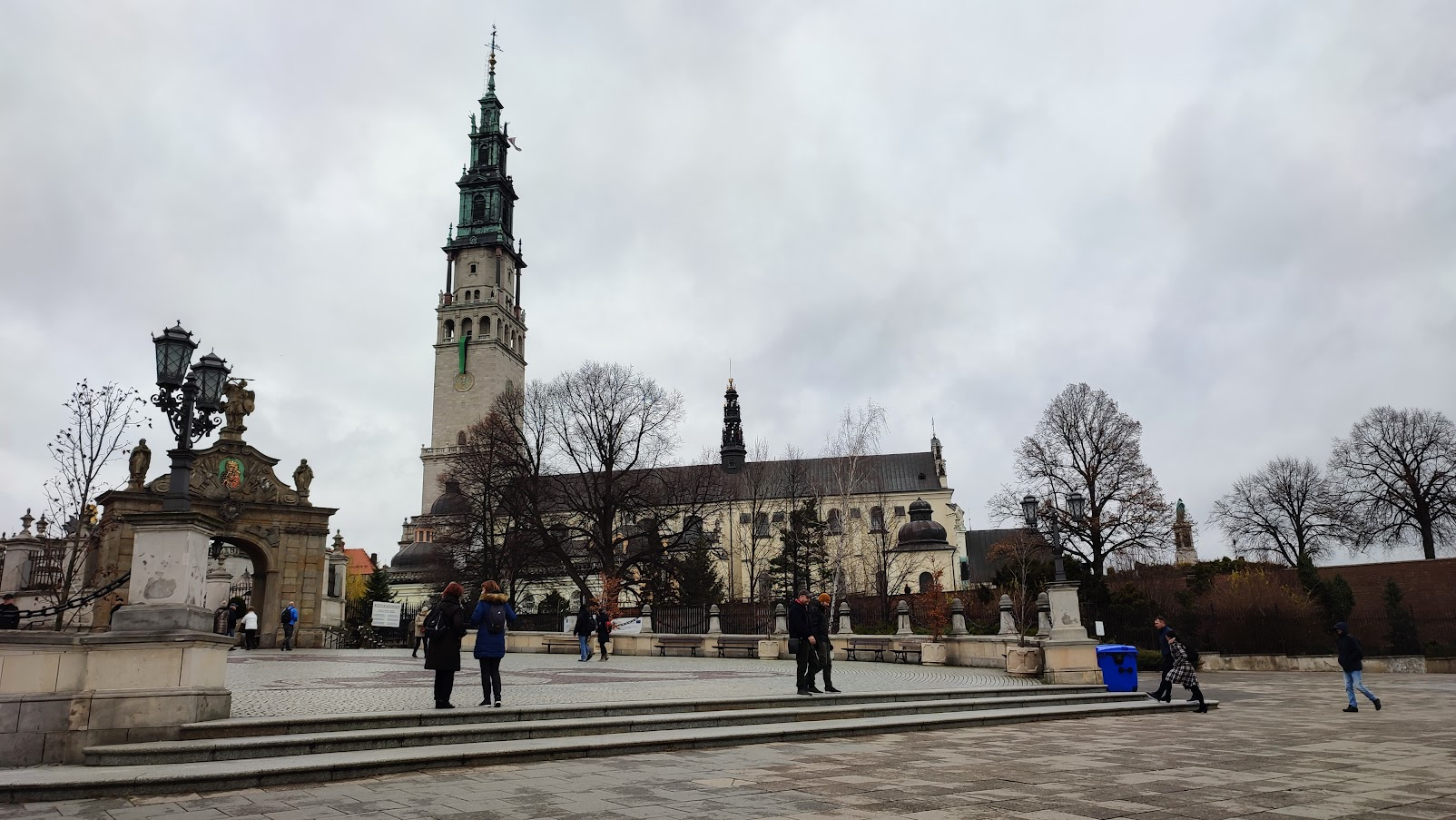 Warsaw
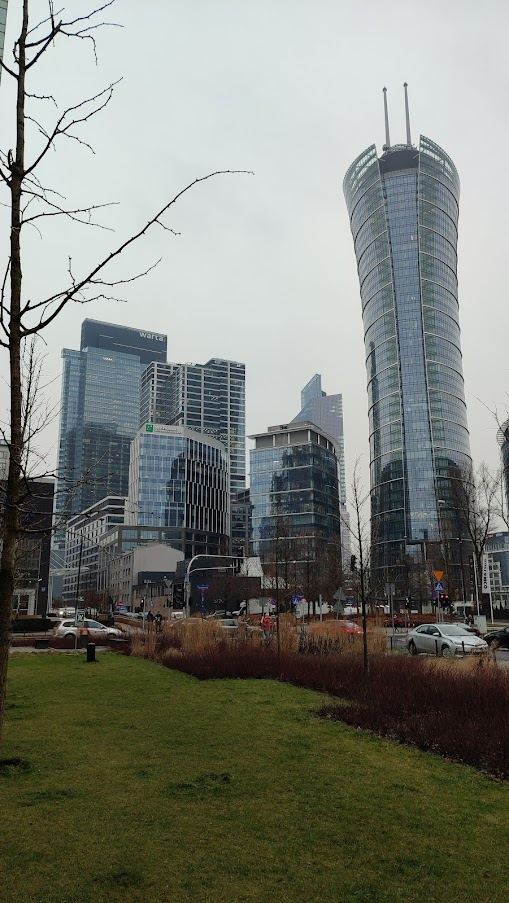 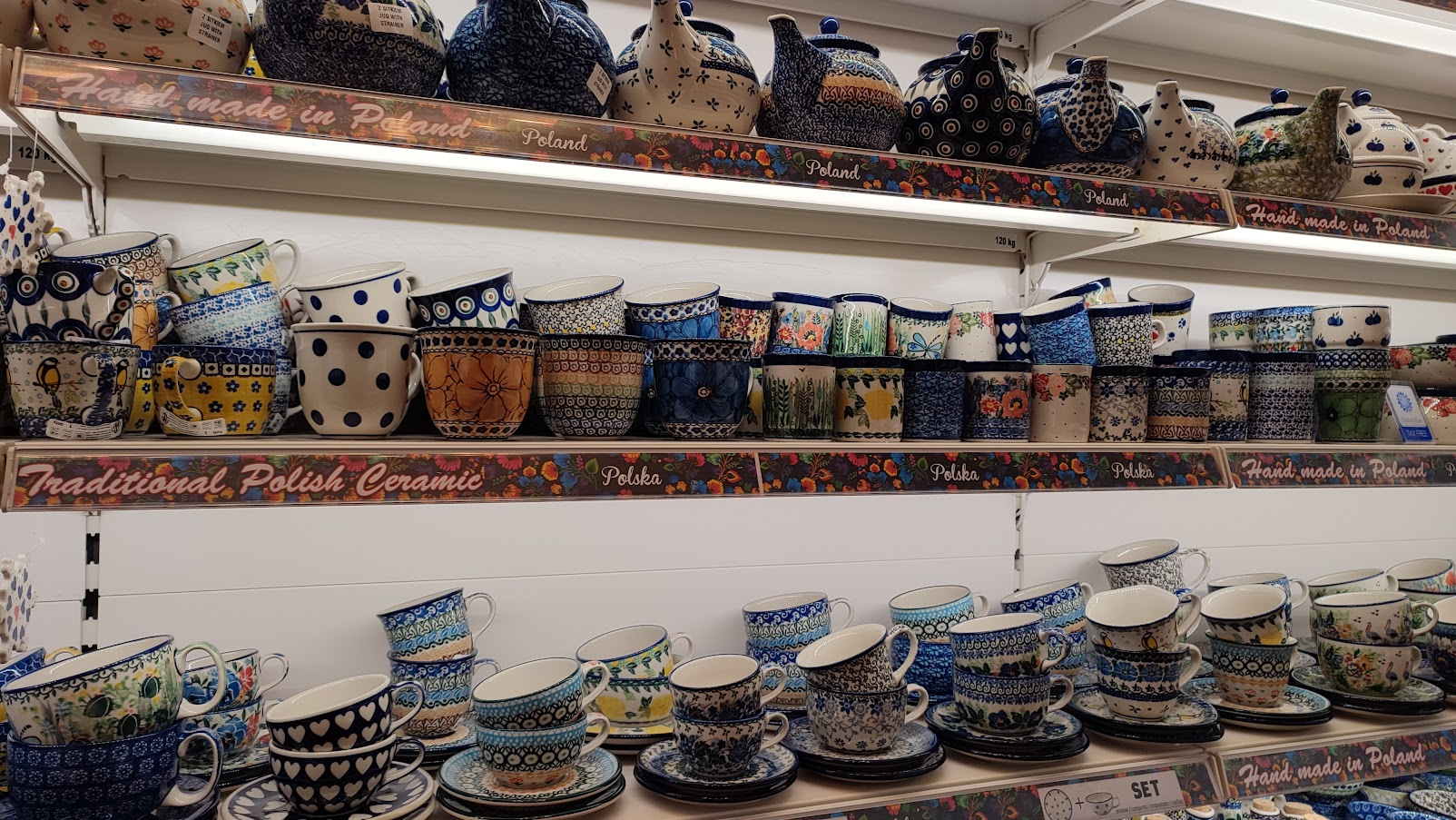 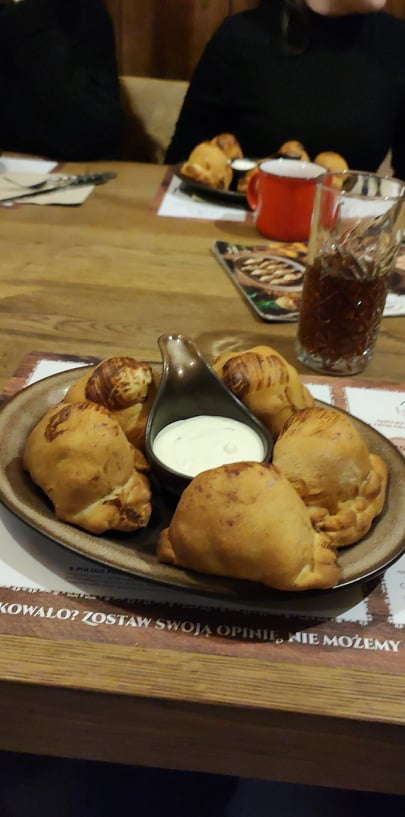 Gdansk, Sopot, Gdynia
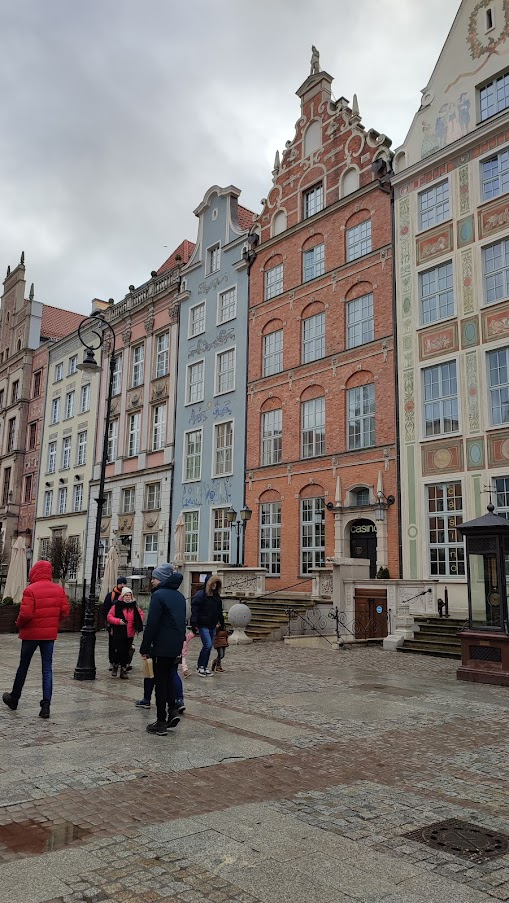 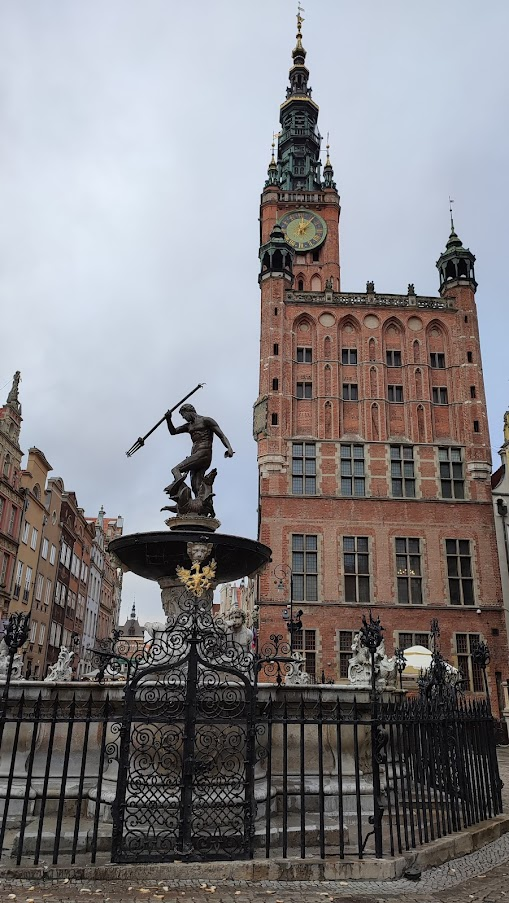 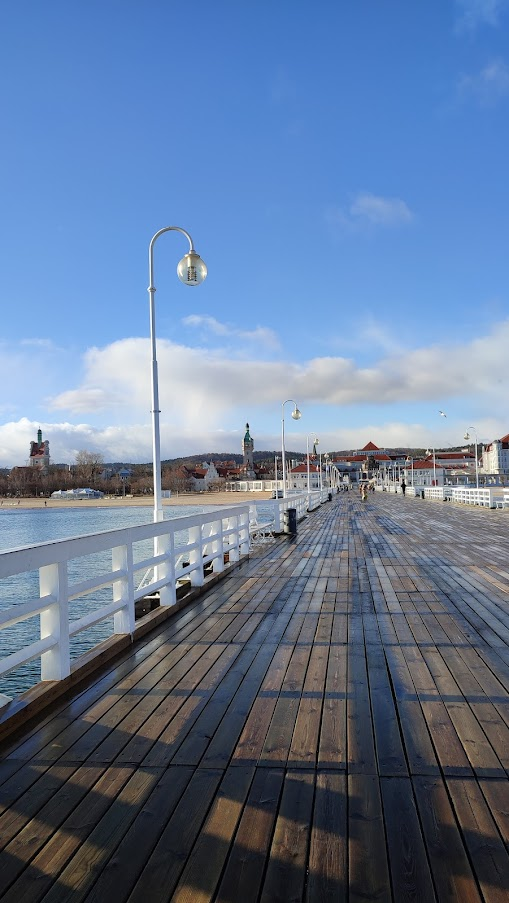 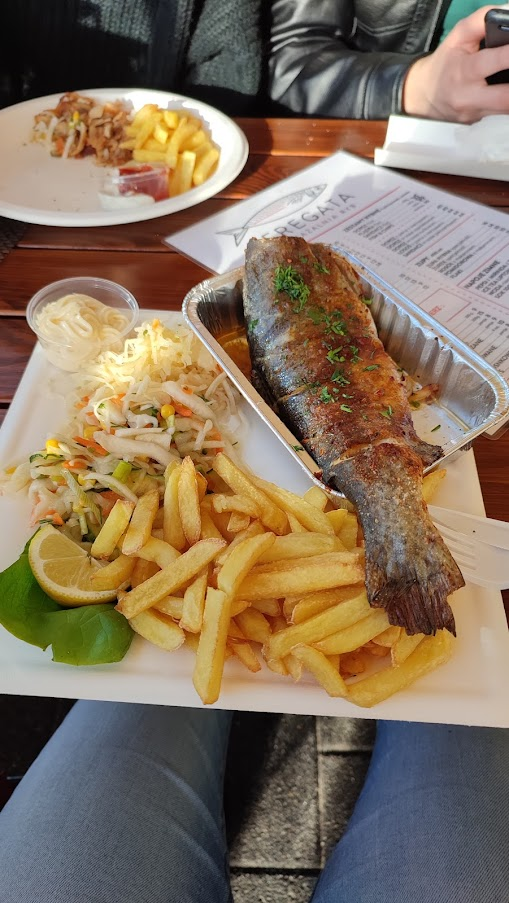 Do you have any questions?
instagram: denisastavinohova
Facebook: Denisa Stavinohová
Thank you for your attention